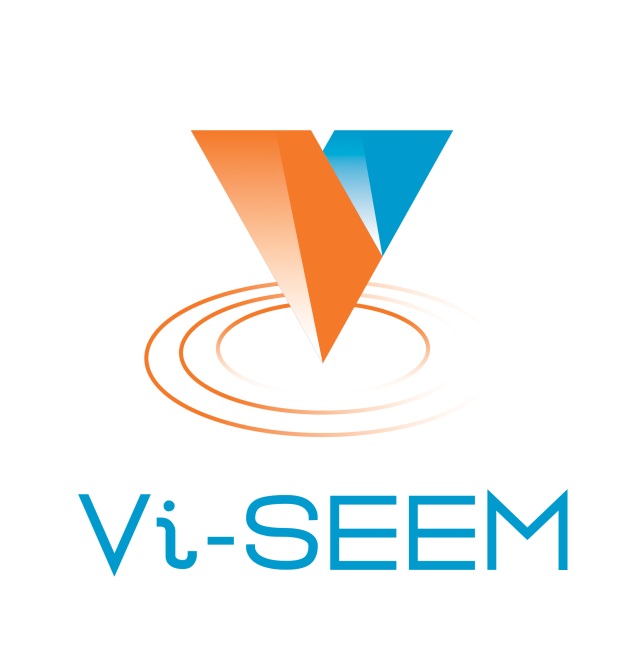 HPC usage and software packages
Vladimir Slavnić 
Research Assistant
Institute of Physics Belgrade
The VI-SEEM project initiative is co-funded by the European Commission under the H2020 Research Infrastructures contract no. 675121
Agenda
VI-SEEM HPC resources 

PARADOX Cluster

Access to PARADOX Cluster

PARADOX Cluster software stack

Environment modules

Job management with examples
VI-SEEM Life Sciences Regional Training – Belgrade, Serbia, 19-21 Oct 2016					2
VI-SEEM HPC Resources
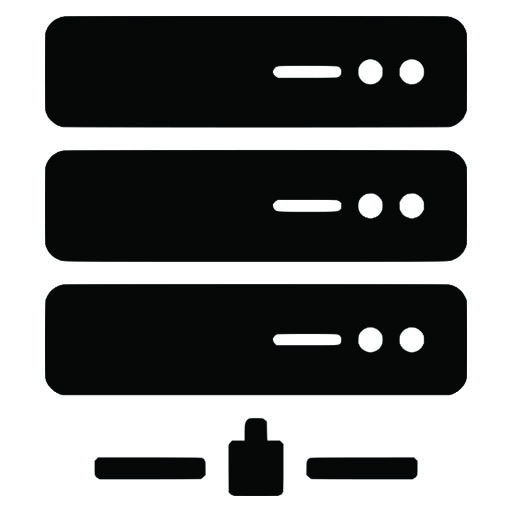 High Performance Computing
HPC vs HTC
VI-SEEM HPC (High Performance Computing) service
Provides access to clusters with low-latency interconnection or supercomputers
15 HPC systems
Most of them based on CPUs with x86_64 instruction set and equipped with accelerator cards
Some BlueGene/P systems, and one based on the Cell processors.
Delivers 18.8 CPU, 371.6 GPU, 16.0 Xeon Phi, and 5.3 IBM Cell millions of hours per year
Ability to perform complex simulations on the state-of-the-art computing hardware
VI-SEEM Life Sciences Regional Training – Belgrade, Serbia, 19-21 Oct 2016					3
PARADOX Cluster
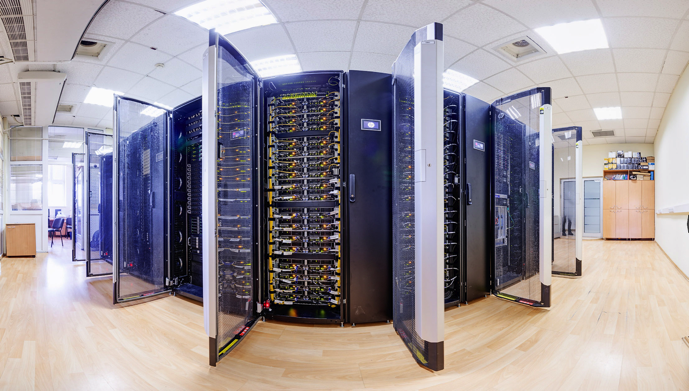 Water-cooled racks
106 nodes, 1696 CPU cores
2x8-core Intel Sandy Bridge E5-2670 @ 2.6 GHz
32 GB of RAM
106 GPU NVIDIA Tesla M2090
96 TB storage space
Lustre parallel file system
QDR Infiniband 40 Gbps
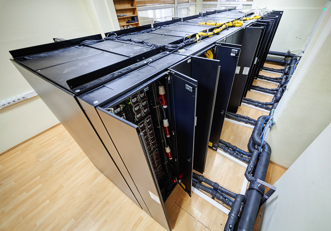 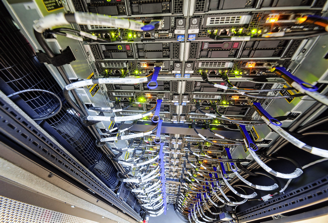 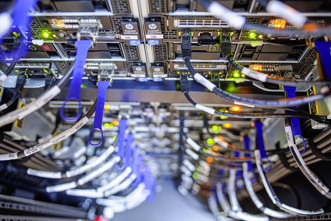 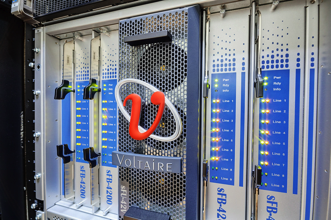 VI-SEEM Life Sciences Regional Training – Belgrade, Serbia, 19-21 Oct 2016					4
Access to PARADOX Cluster
From local machine within IPB computer network:
  $ ssh username@paradox.ipb.ac.rs
Example:
  $ ssh demo001@paradox.ipb.ac.rs
If a graphical environment is needed use the -X option:
  $ ssh username@paradox.ipb.ac.rs -X
Login node paradox.ipb.ac.rs is used for:
-    Preparing jobs	                                 -   Submitting jobs to the batch system
-    Some very lightweight testing      -   But not for the long running computations!
File systems
/home    # Shared between worker nodes and used both for long term storage and job submission
/scratch # Local file system available on each worker node
Secure copy (scp) can be used to transfer data to or from paradox.ipb.ac.rs
To logout use the Ctrl-d command, or exit
From outside of IPB computer network, first log in to the user interface machine ui.ipb.ac.rs, and then to login node paradox.ipb.ac.rs
http://www.scl.rs/PARADOXClusterUserGuide/
VI-SEEM Life Sciences Regional Training – Belgrade, Serbia, 19-21 Oct 2016					5
PARADOX Cluster software stack [1]
Compilers
GNU Compiler Collection
Intel Compilers
Portland Group Compilers
Performance tools
Profilers
Scalasca
TAU
Cube
gprof
PGI pgprof
Intel Vtune
Valgrind
Debuggers 
TotalView Debugger
GDB
PGI pgdbg
Intel Debugger
VI-SEEM Life Sciences Regional Training – Belgrade, Serbia, 19-21 Oct 2016					6
PARADOX Cluster software stack [2]
Libraries
LAPACK
BLAS
FFTW
Intel MKL
NumPy & SciPy
Boost
gsl
HDF5
Application software
CP2K
NAMD
Netcdf
Parallel libraries
CUDA
OpenMPI
Gromacs
VMD
VI-SEEM Life Sciences Regional Training – Belgrade, Serbia, 19-21 Oct 2016					7
Environment modules [1]
Tool to help users to manage Linux environment
Dynamic modification of a user's environment variables
Used by HPC centers to provide different versions of software to users
Check available modules
$ module avail
The modules on PARADOX are divided into:
 Applications, environment, compilers, libraries and tools categories
VI-SEEM Life Sciences Regional Training – Belgrade, Serbia, 19-21 Oct 2016					8
Environment modules [2]
Module can be loaded by executing:
$ module load module_name
Example:
$ module load intel
$ which icc
$ env
The list of currently loaded modules can be shown by tying:
   $ module list
Specific modules can be unloaded by calling:
   $ module unload module_name
Example:
   $ module unload intel
   $ module list
All modules can be unloaded by executing:
   $ module purge
VI-SEEM Life Sciences Regional Training – Belgrade, Serbia, 19-21 Oct 2016					9
Job management [1]
Batch system (torque+maui scheduler) on paradox.ipb.ac.rs is managing:
Job submissions
Resources allocations 
Jobs launching over the cluster
To submit a batch job, user needs to write a shell script which contains:
A set of directives which describe needed resources for job (lines beginning with #PBS)
Lines necessary to execute user’s code
After that job can be launched by submitting the script to batch system using qsub command
Job will enter into a batch queue
When resources are available, job will be launched over allocated nodes
Batch system provides monitoring of all submitted jobs
Queue standard is available for user’s job submission.
VI-SEEM Life Sciences Regional Training – Belgrade, Serbia, 19-21 Oct 2016					10
Job management [2]
Frequently used PBS commands
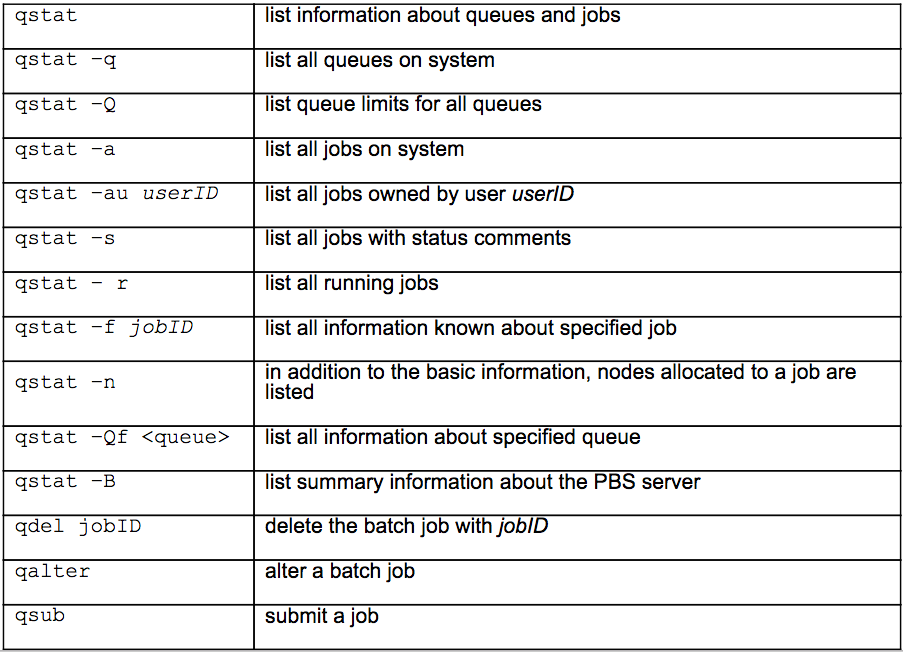 VI-SEEM Life Sciences Regional Training – Belgrade, Serbia, 19-21 Oct 2016					11
Serial job example [1]
Simple job bash script
#!/bin/bash
/bin/date
/bin/hostname
pwd
sleep 30
/usr/bin/whoami
Sample sequential job PBS script:
#!/bin/bash
#PBS -q standard
#PBS -l nodes=1:ppn=1
#PBS -l walltime=00:10:00
#PBS -e ${PBS_JOBID}.err
#PBS -o ${PBS_JOBID}.out

cd $PBS_O_WORKDIR
chmod +x job.sh
./job.sh
This example can be downloaded from:
http://wiki.ipb.ac.rs/images/d/db/Serial.tgz
Download tgz archive with example files, extract archive and enter serial folder
:
VI-SEEM Life Sciences Regional Training – Belgrade, Serbia, 19-21 Oct 2016					12
Serial job example [2]
Submit job to execution by issuing following command:
  $ qsub job.pbs
The qsub command will return а result:
  <JOB_ID>.paradox.ipb.ac.rs
Where <JOB_ID> is а unique integer used to identify the job
To check the status of your job use the following command:
  $ qstat <JOB_ID>
Alternatively user can check the status of all submitted jobs using the following syntax of the qstat command:
  $ qstat -u <user_name>
To get detailed information about a job user can use the following command:
  $ qstat -f <JOB_ID>
VI-SEEM Life Sciences Regional Training – Belgrade, Serbia, 19-21 Oct 2016					13
Serial job example [3]
When job is finished, files to which standard output and standard error of a job was redirected will appear in user’s work directory
To cancel a running job following command should be executed:
  $ qdel <JOB_ID>
VI-SEEM Life Sciences Regional Training – Belgrade, Serbia, 19-21 Oct 2016					14
NAMD job example
Go to:
http://wiki.vi-seem.eu/index.php/PARADOX-IV_NAMD_and_VMD_usage
Download apoa1 benchmark input
Download and prepare PBS job script
http://wiki.ipb.ac.rs/images/6/60/Example_namd_job_scripts.tgz
Submit NAMD job:
CUDA with InfiniBand 
  $ qsub example_gpu.pbs
InfiniBand via OpenFabrics OFED
  $ qsub example_non_gpu.pbs
VI-SEEM Life Sciences Regional Training – Belgrade, Serbia, 19-21 Oct 2016					15